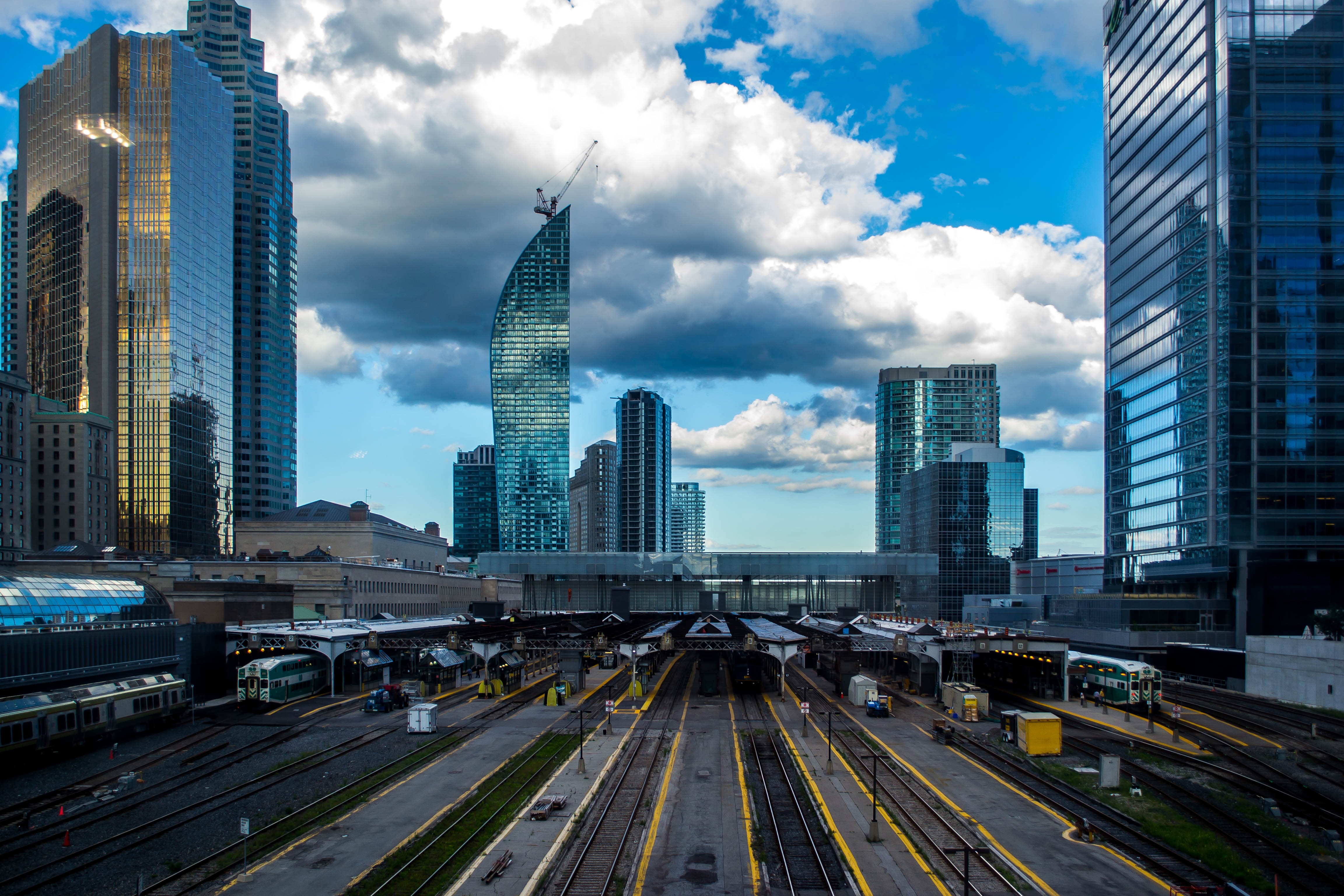 Using Delay Logs and Machine Learning to Support Passenger Railway Operations
Willem Klumpenhouwer, PhD | Amer Shalaby, PhD PEng
TAL Research Day | July 6, 2021
Photo Credit: Tony Yeung
Logs, Events, and Incidents
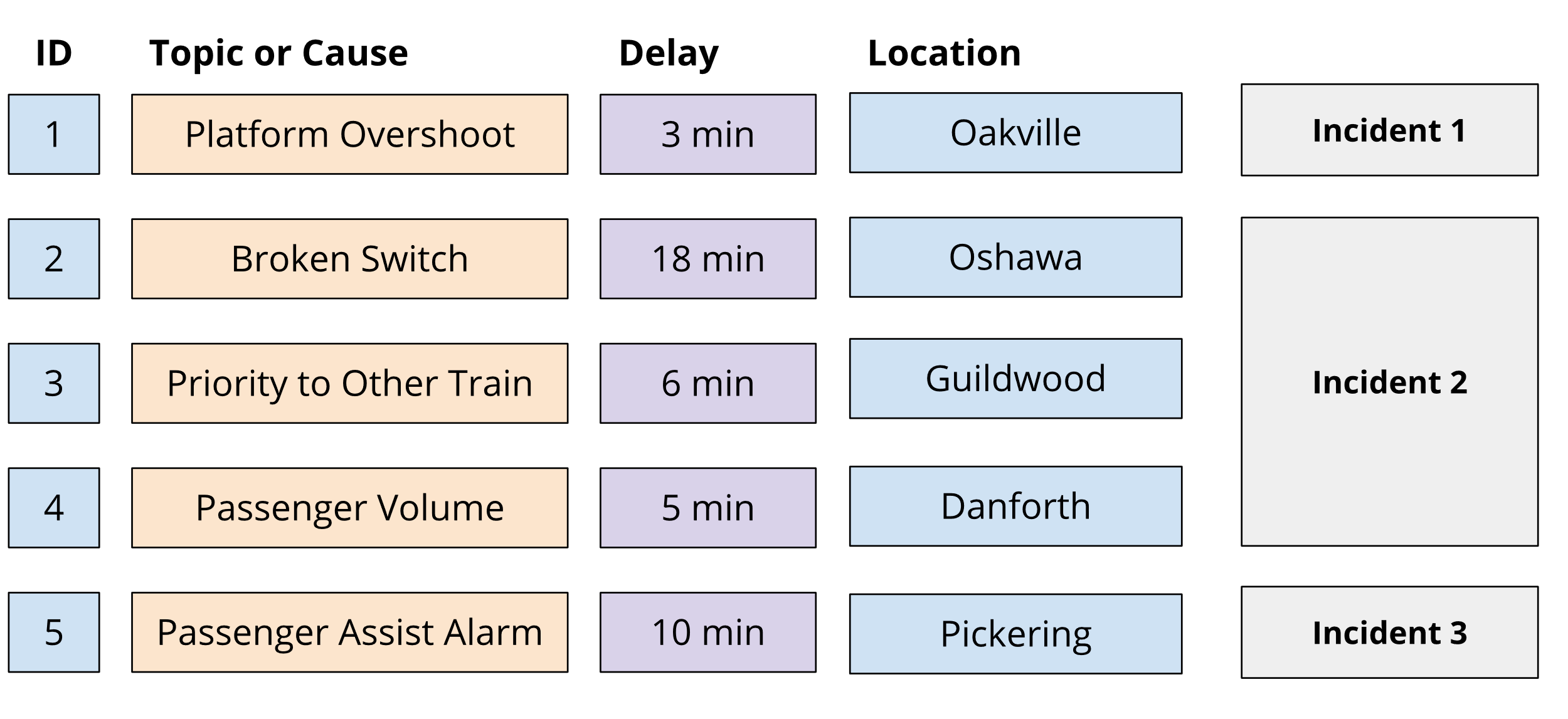 Klumpenhouwer & Shalaby
Using Delay Logs and Machine Learning to Support Passenger Railway Operations
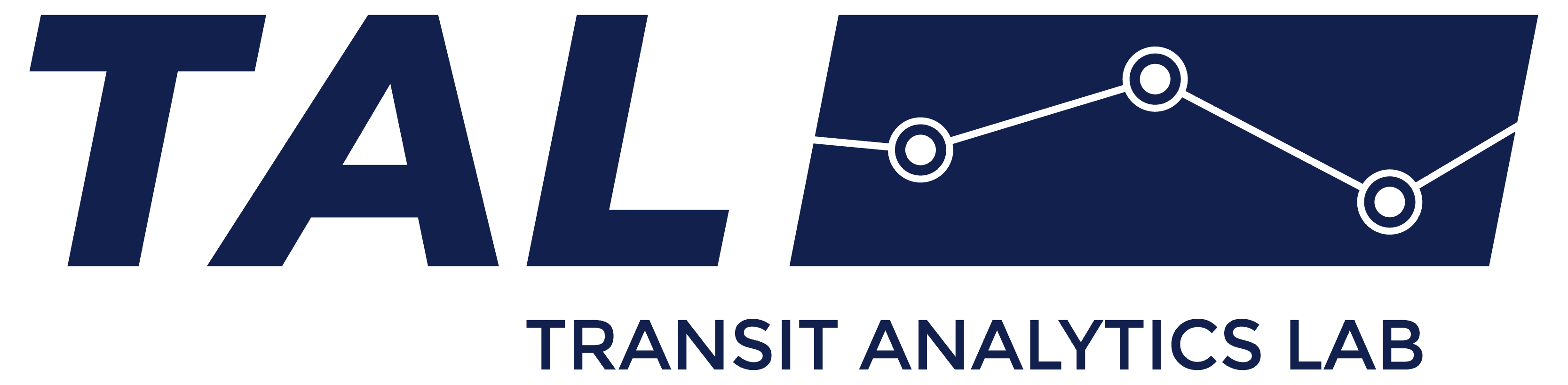 2
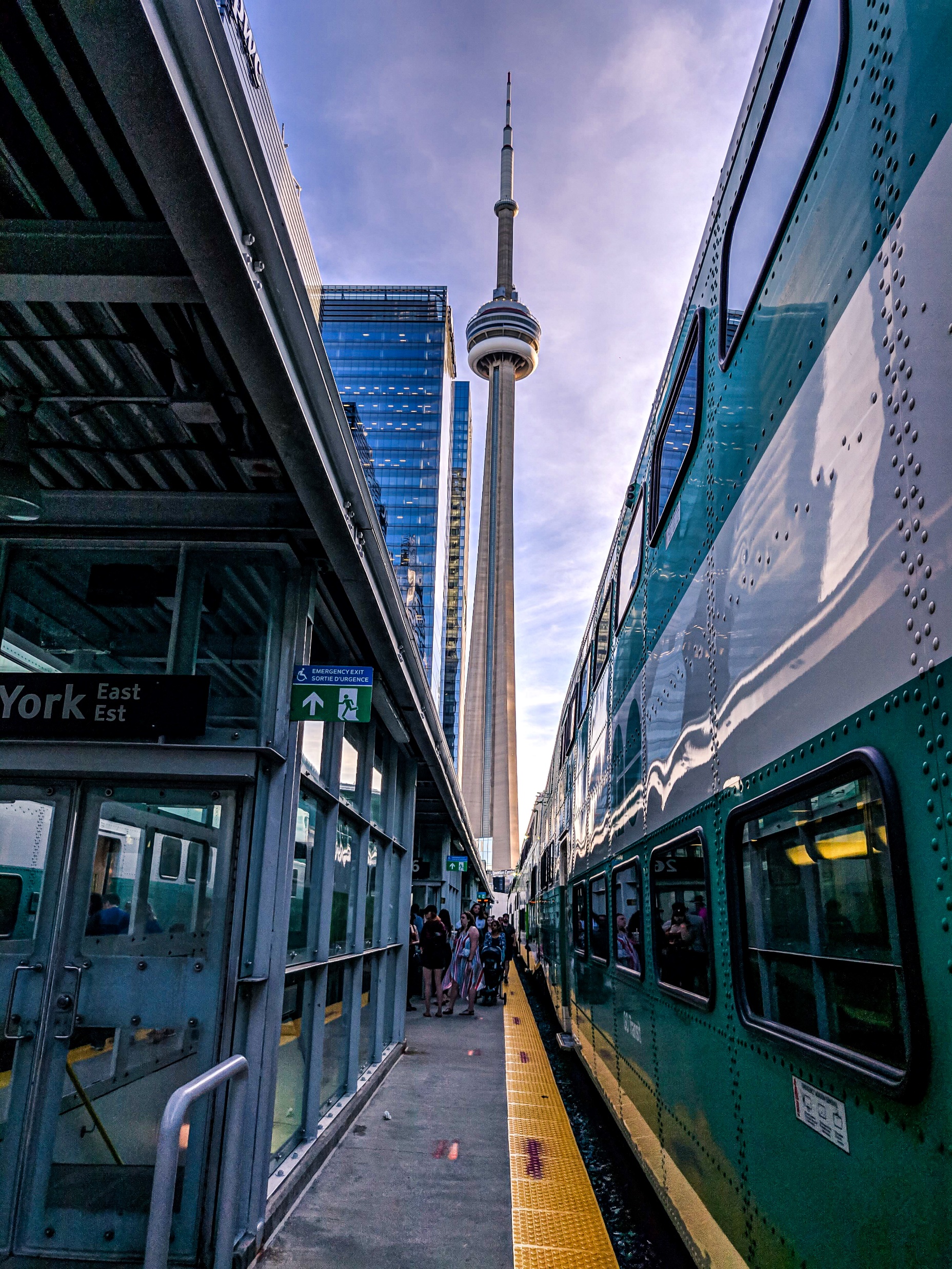 Research Questions
Where do delays occur on the railway network?
What types of delays are most common or largest?
How are delays connected on the network?
Can we provide historical context to an emerging incident?
Can we make predictions about emerging incidents?
Klumpenhouwer & Shalaby
Using Delay Logs and Machine Learning to Support Passenger Railway Operations
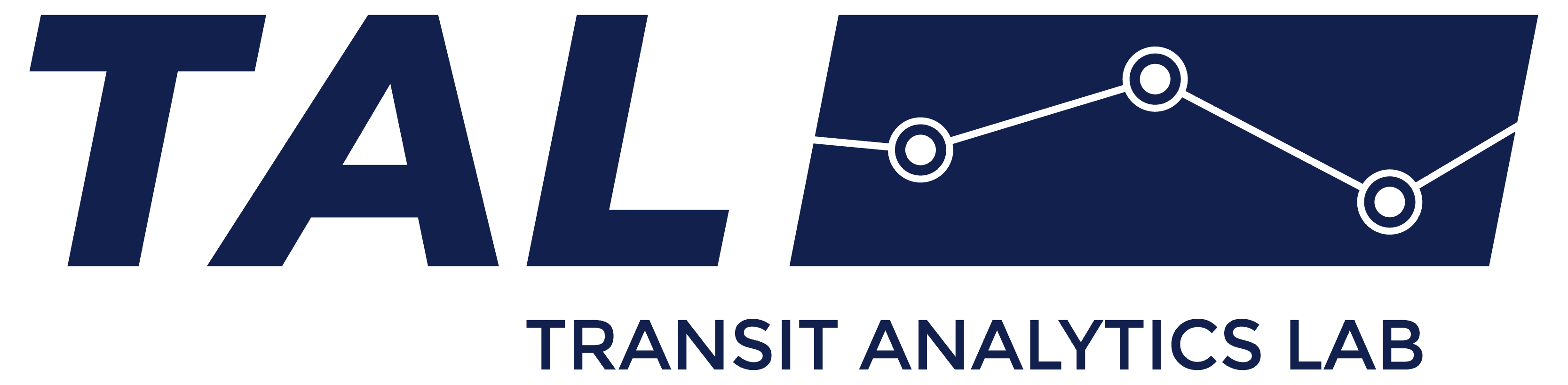 3
Photo Credit: Udayaditya Barua
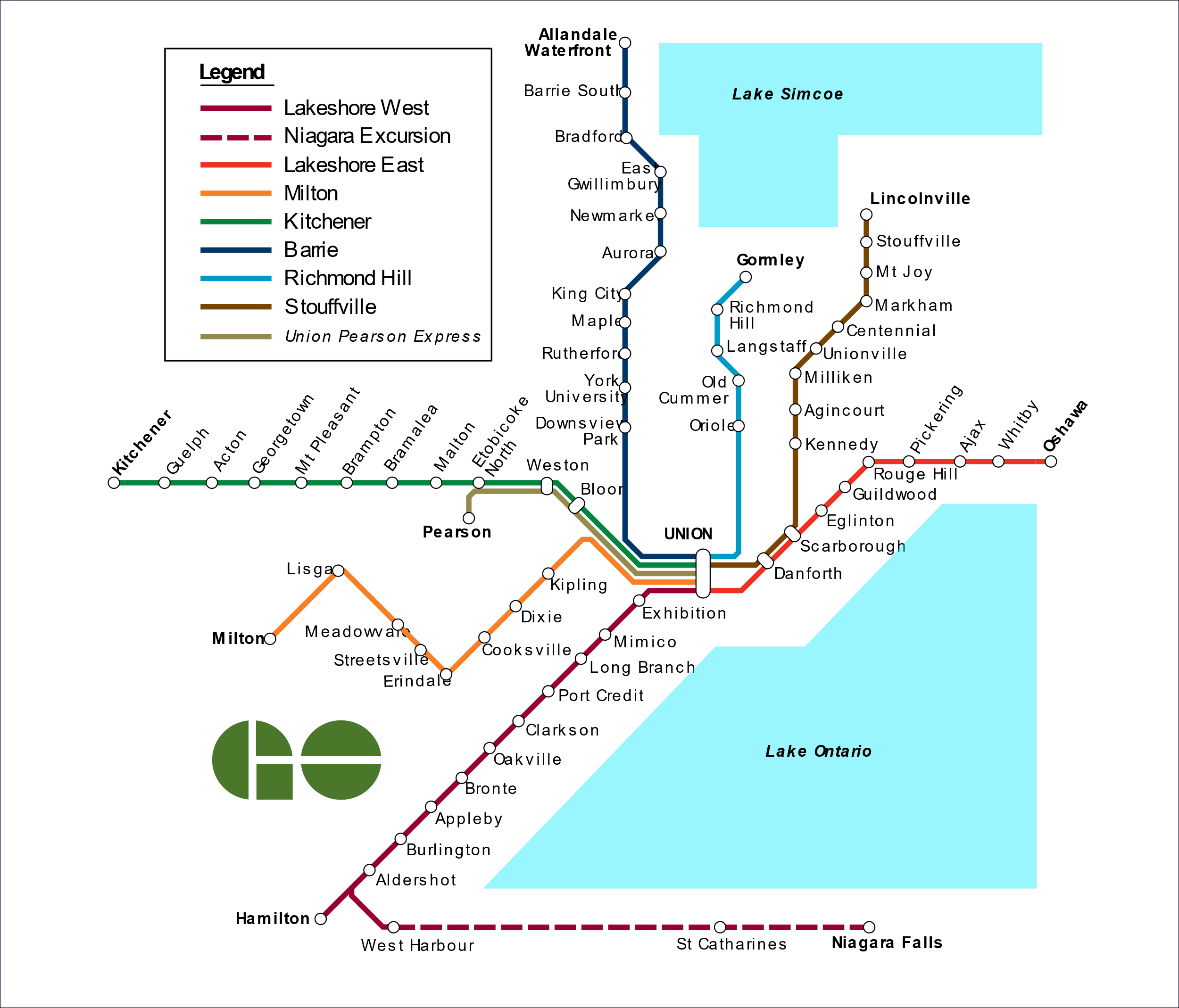 4
Map Credit: Natural RX (Wikimedia)
Summary Stats
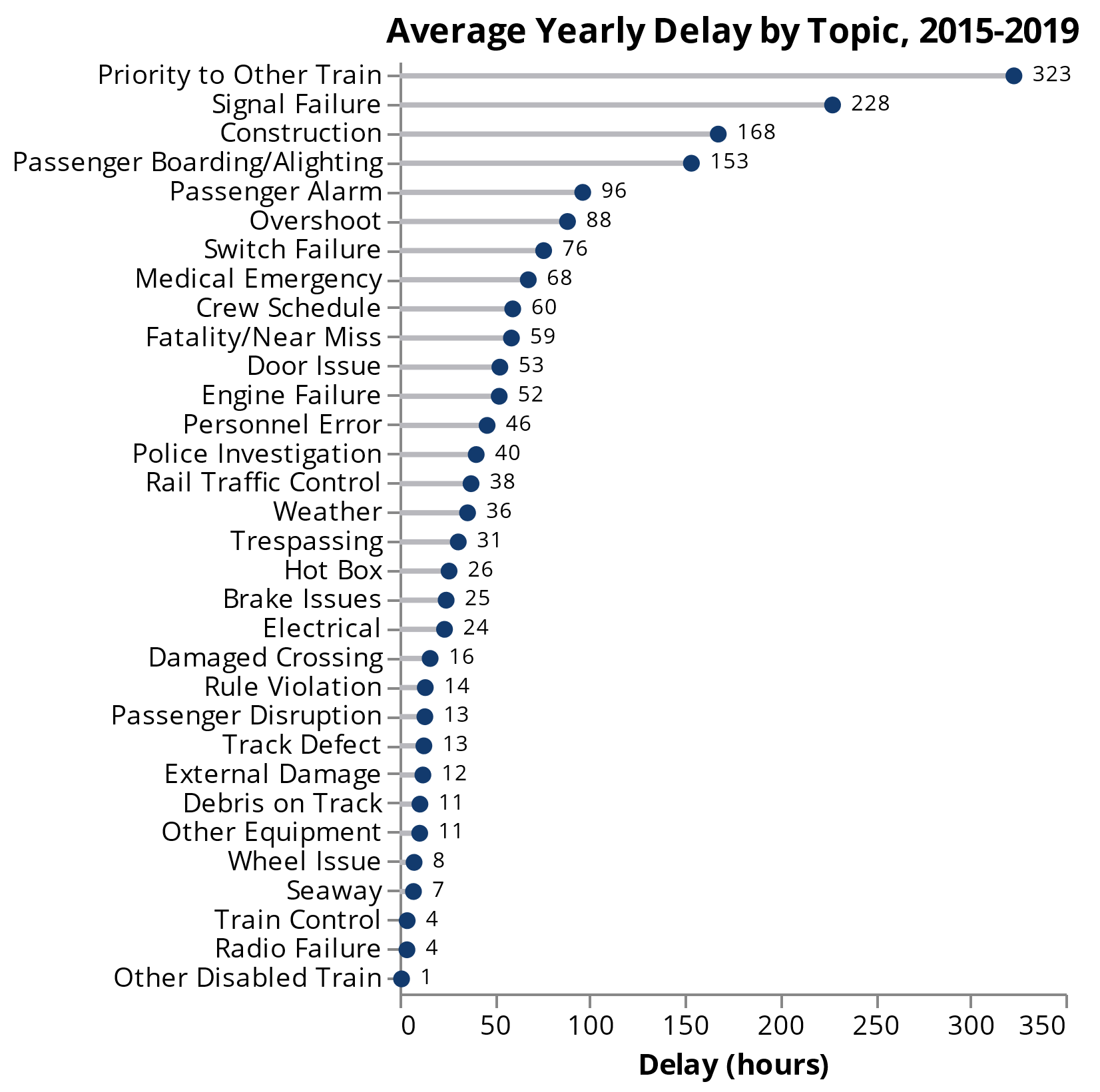 70,904 categorized delays, 2015-2019
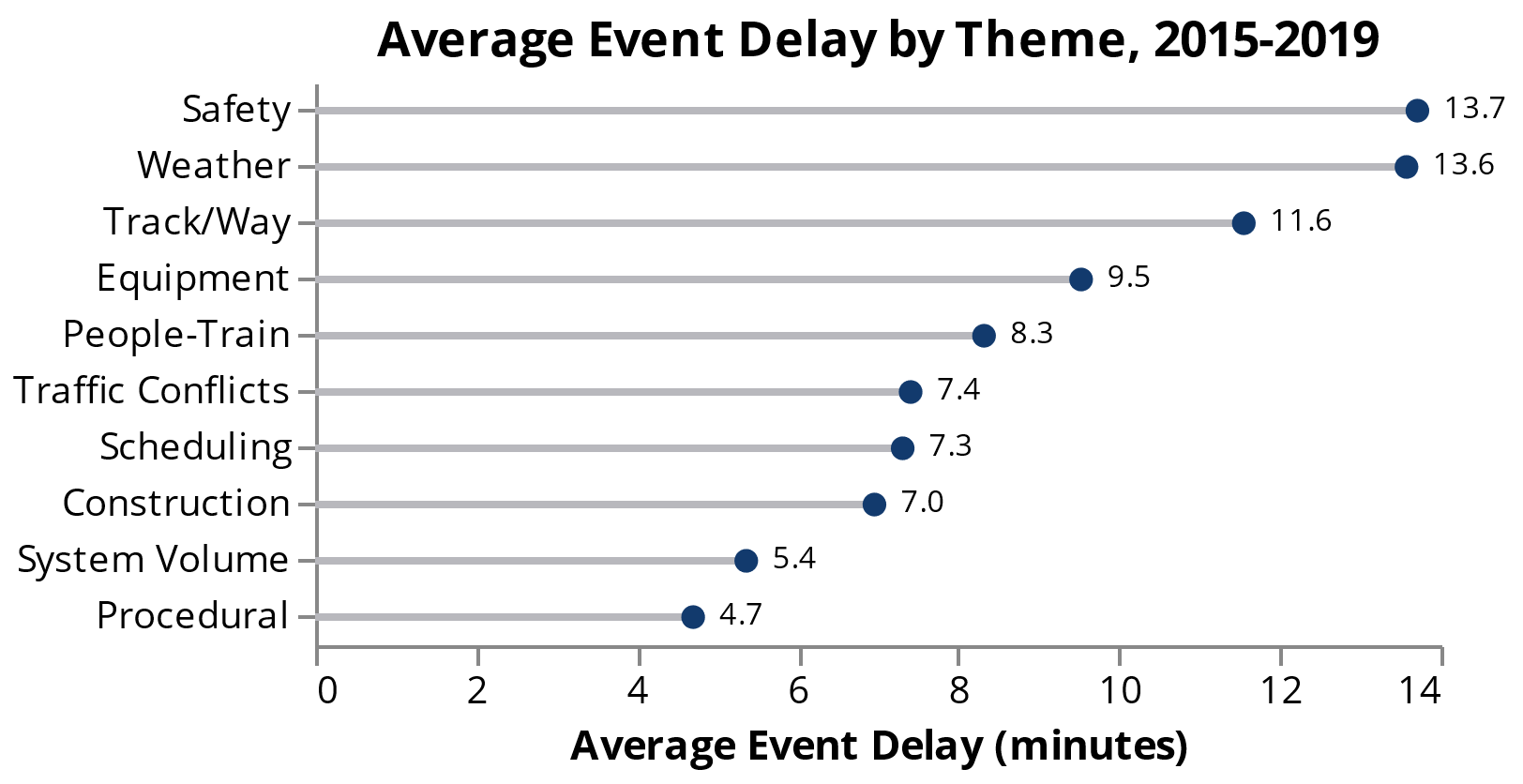 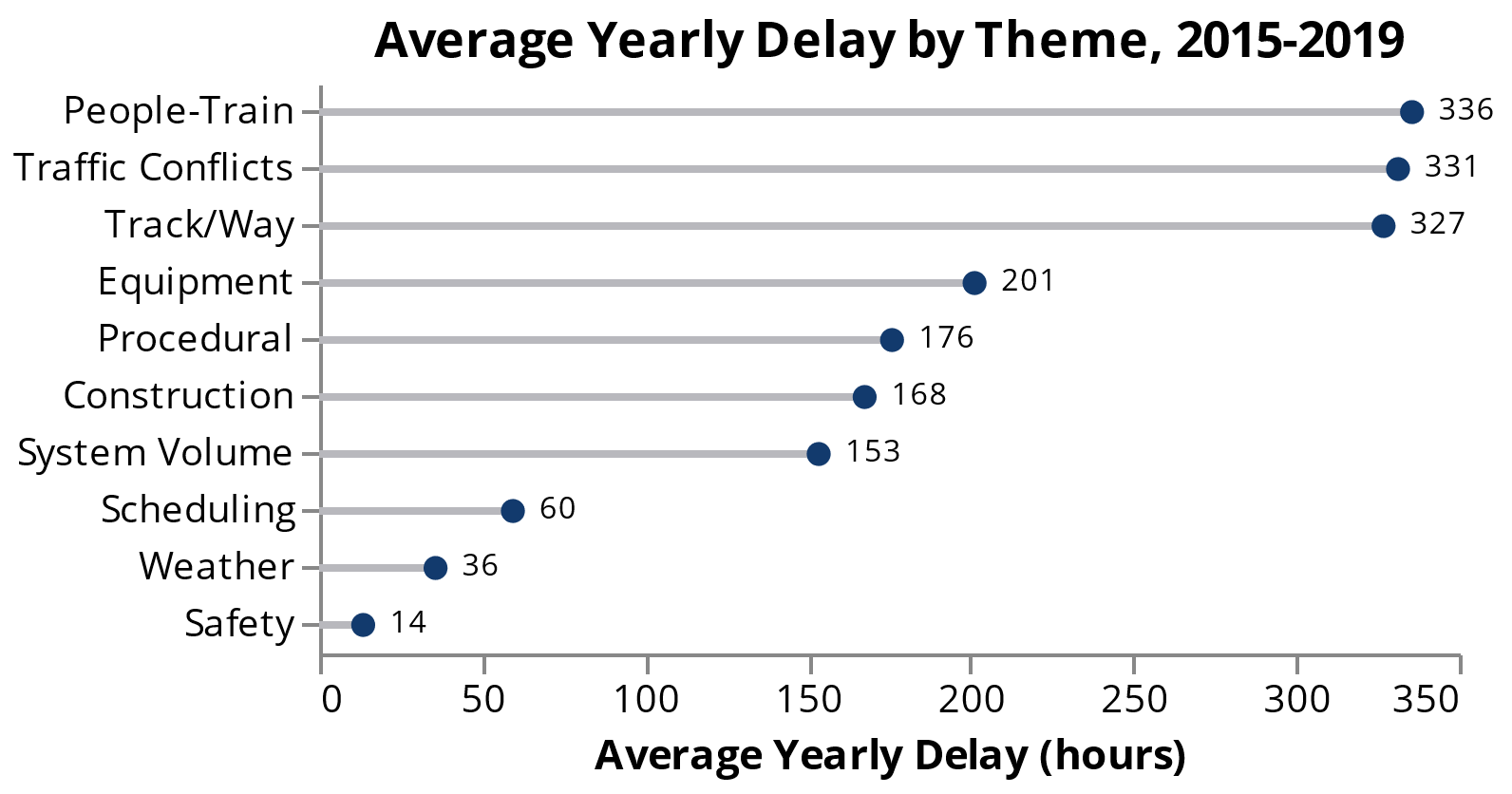 5
Connecting Locations Through Delay
Two locations are “connected” if they both show up in an incident
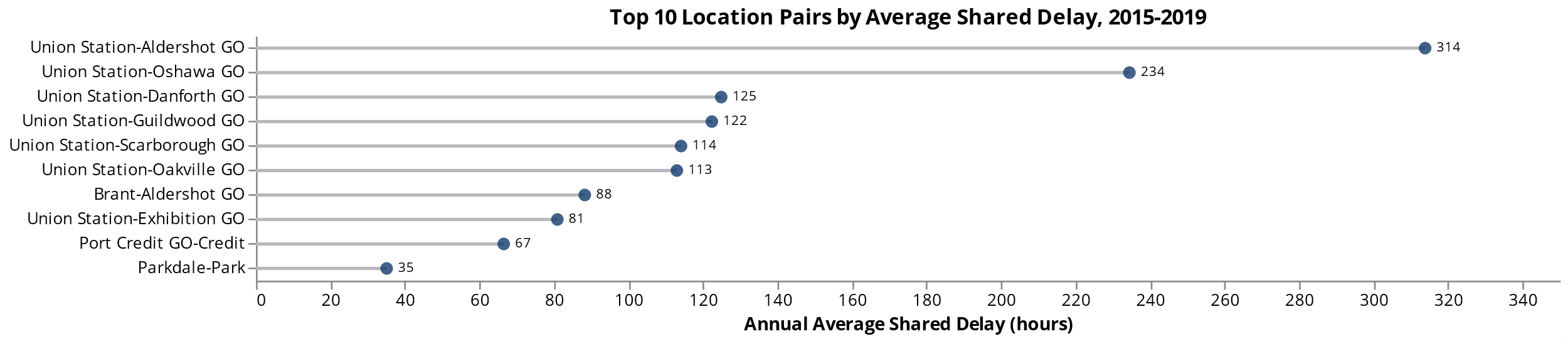 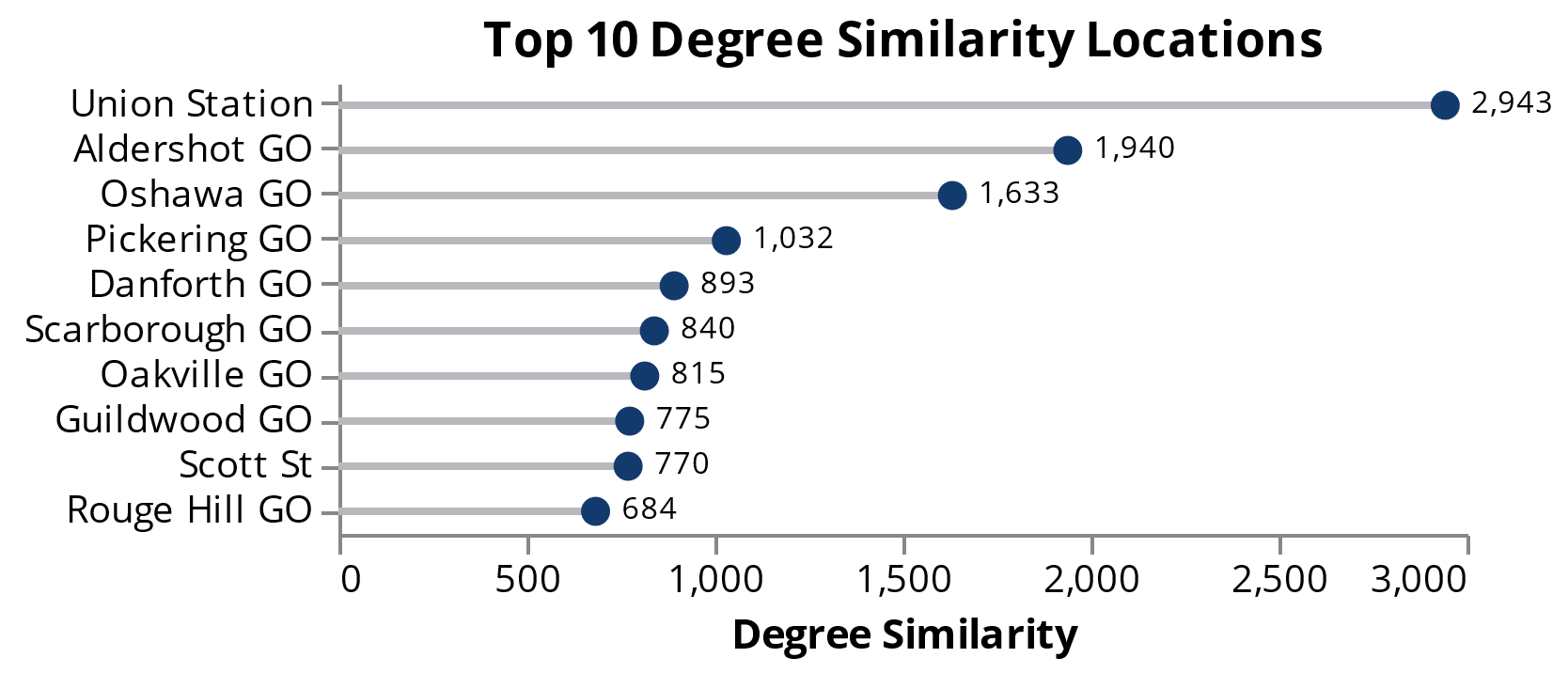 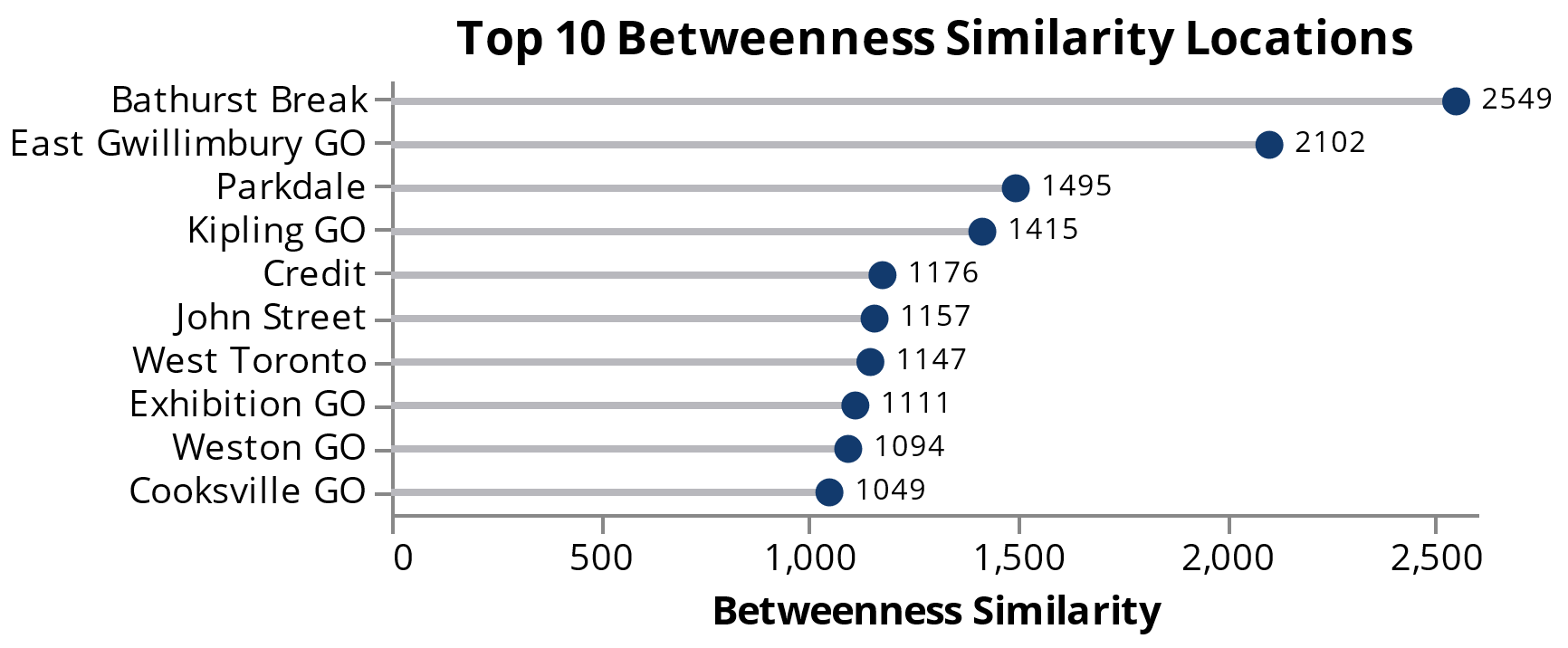 Betweenness
How much a node acts as a “bridge” between others
Degree
How much a node acts as an “influencer” with others
6
Topic Modelling
…was delayed 6 minutes at Clarkson GO due to operational issue. Heavy passenger offloading.
…5 minutes departing Danforth GO due to a platform 5ft overshoot…
…cancelled acct … running on T-2 due to congestion resulting from severe weather
7
“Recommending” Historical Events
Find similar previous events that lend context to the current situation
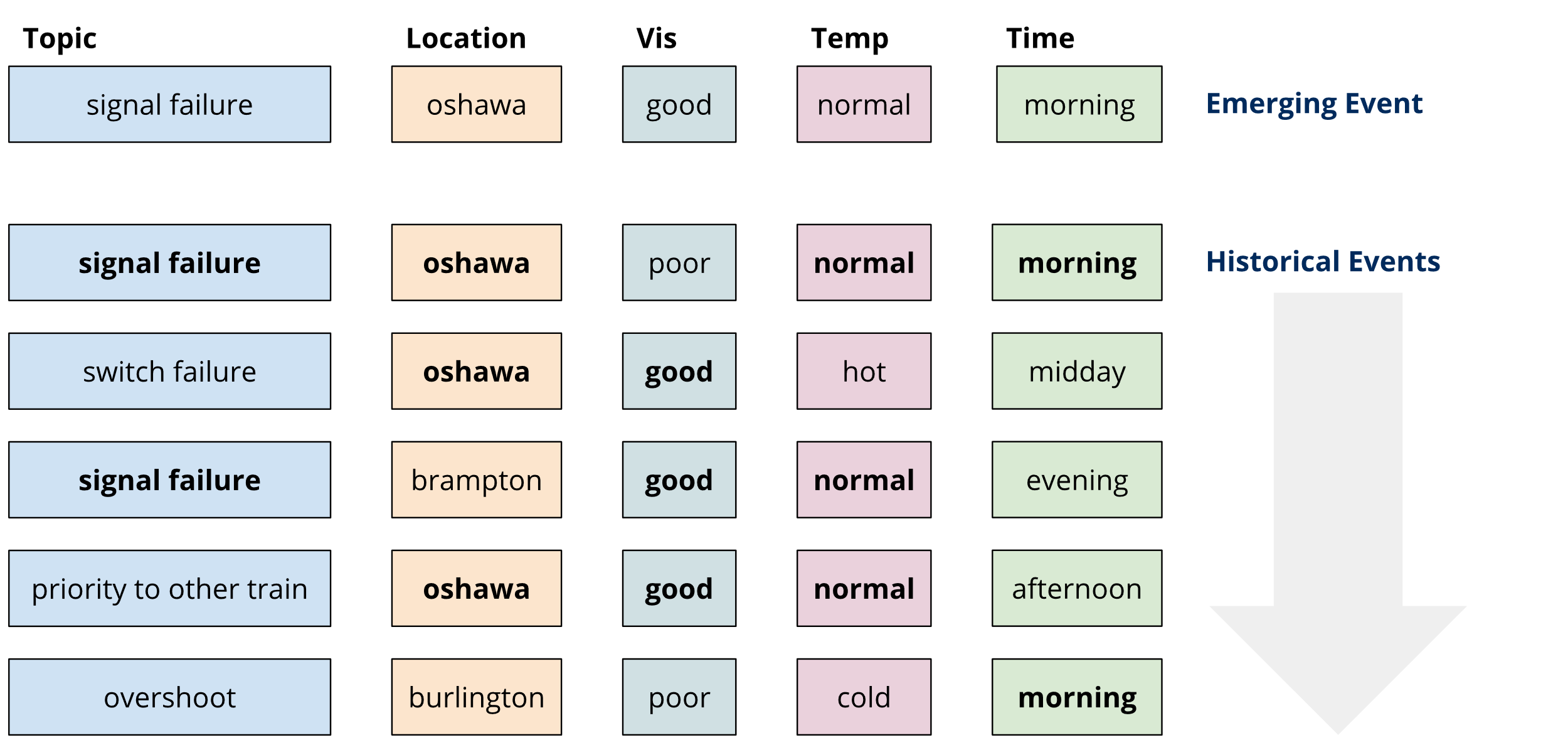 8
Making Predictions
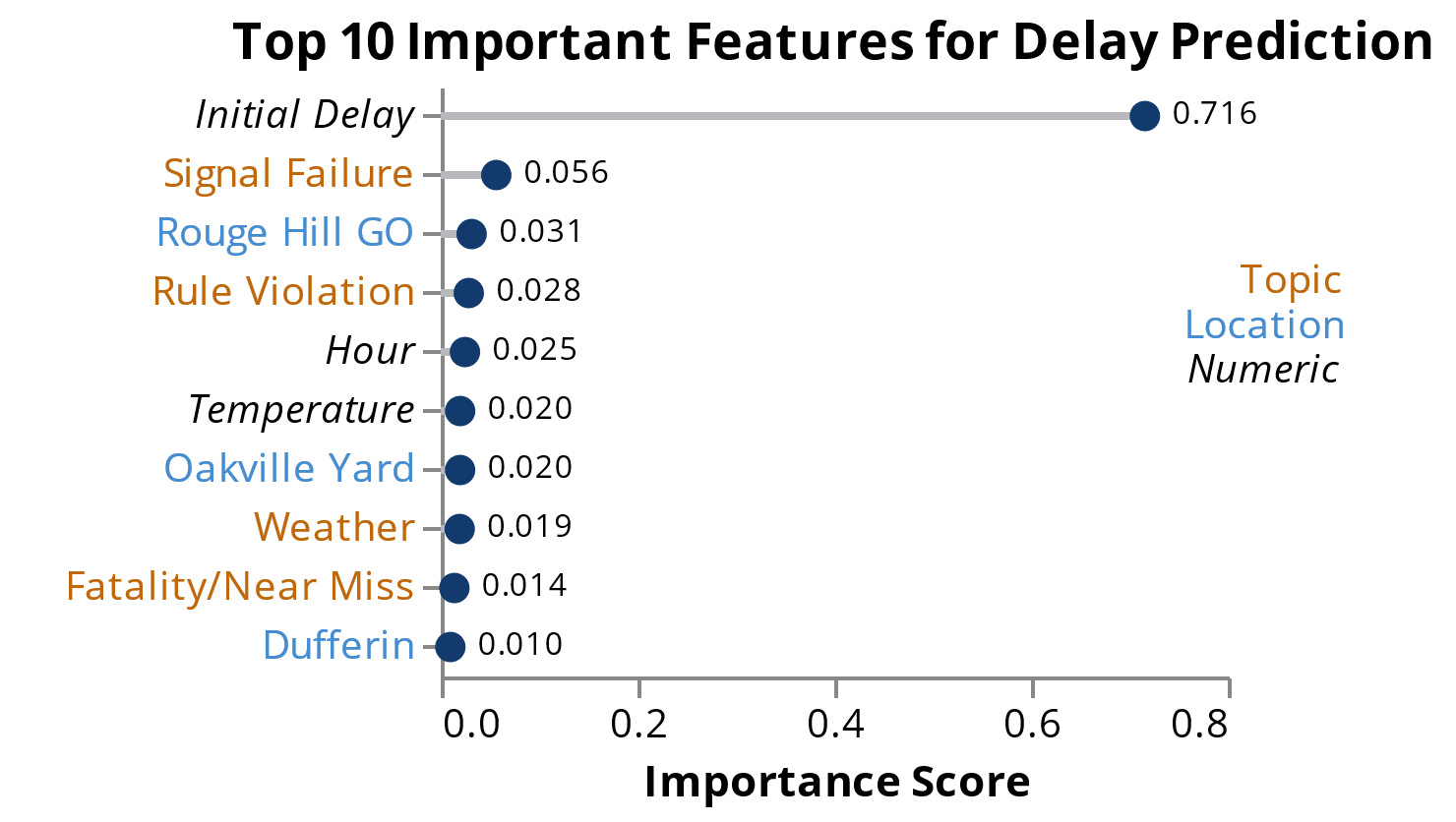 Can we use information from the initial delay event to make predictions about the resulting incident?
9
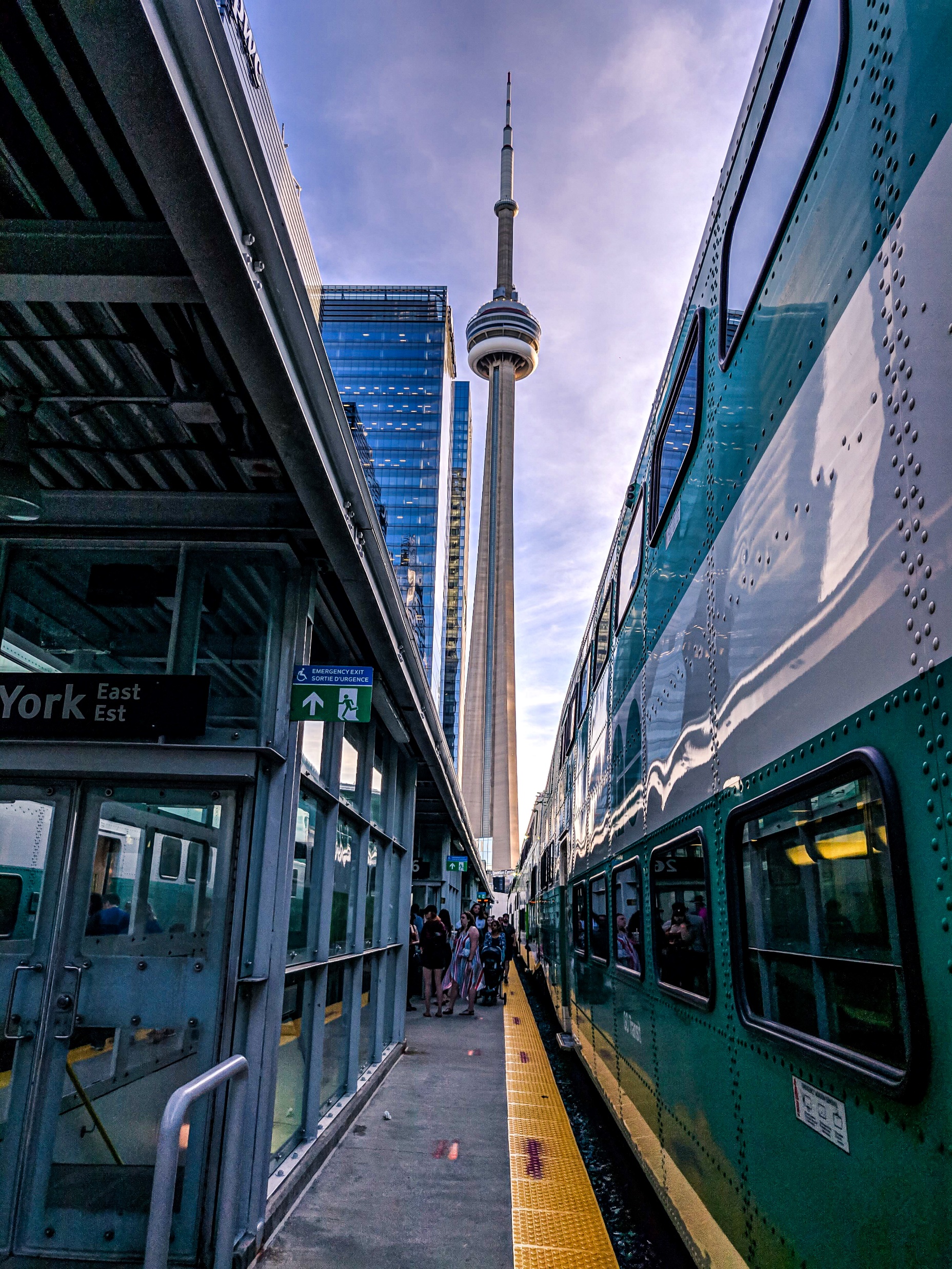 Next Steps
Combining delay logs and location-based data (GPS)
Studying network effects and delay propagation
Using historical incidents to run response scenarios
Developing on-the-fly prescriptive methods
Klumpenhouwer & Shalaby
Using Delay Logs and Machine Learning to Support Passenger Railway Operations
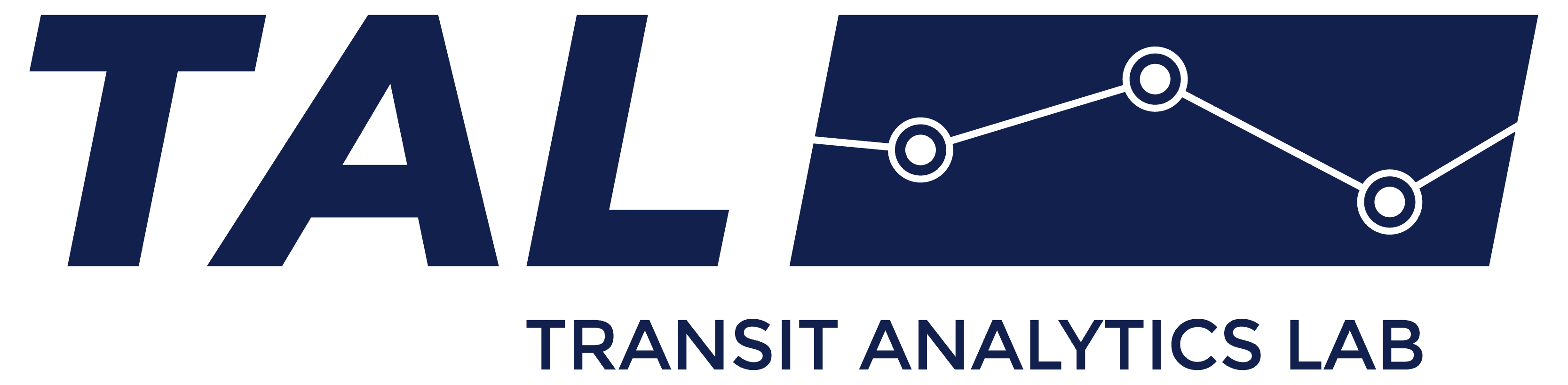 10
Photo Credit: Udayaditya Barua
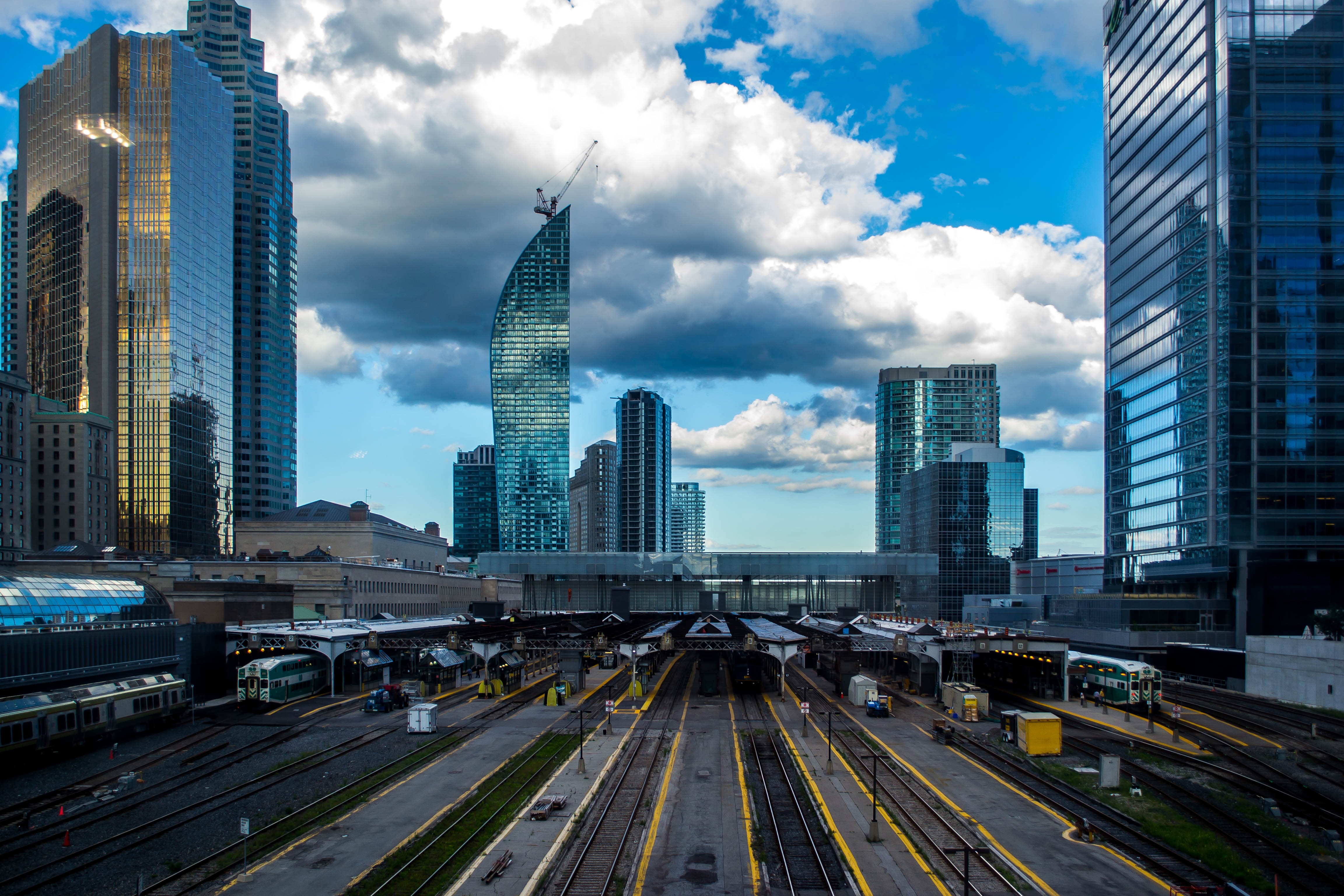 Questions?
Partners: Metrolinx
Photo Credit: Tony Yeung